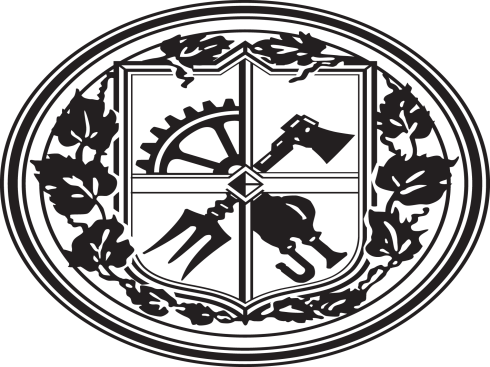 Навчально-науковий 
інститут телекомунікаційних систем
КПІ ім. Ігоря Сікорського
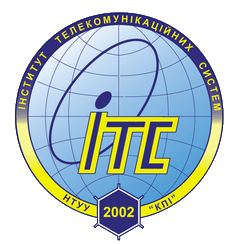 XVII Міжнародна науково-технічна конференція
«Перспективи телекомунікацій»
18 квітня 2023 р.
ІНФОКОМУНІКАЦІЇ – БАЗОВА ЛАНКА СТАБІЛЬНОСТІ ТА БЕЗПЕКИ ДЕРЖАВИ В УМОВАХ ВОЕННОГО ЧАСУ.
Доповідач:  Ільченко М. Ю.,  науковий керівник НН ІТС
1
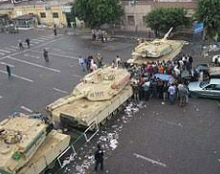 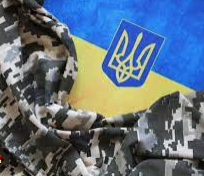 Наша країна живе в умова військового стану вже понад рік.
Ворог намагається зламати нашу державу, її інфраструктуру, громадський дух, понівечити суспільно-економічні, освітні та наукові процеси.
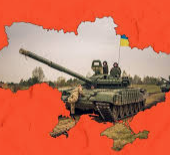 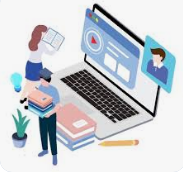 ми адаптувалися до поточних змін, 
переформатували підходи до надання освітніх послуг,
удосконалили процеси комунікації та взаємодії на рівні університету, науковців, викладачів та студентів.
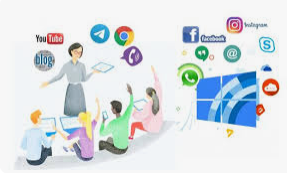 Інфокомунікаційні технології є важливою складовою підтримки наших воїнів. 
Інфокомунікації дозволяють:
організовувати взаємодію багатьох ланок системи захисту нашої країни,  
підтримувати роботу дронів та БПЛА, 
відстежувати розташування ворога, 
забезпечувати зв’язком воїнів в польових умовах, 
та багато-багато іншого.
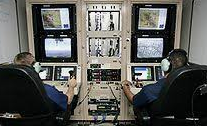 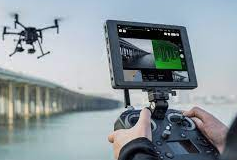 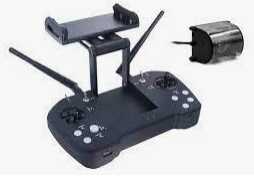 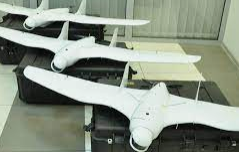 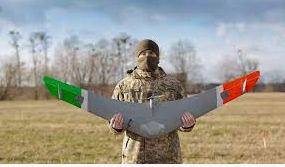 Сучасні звичні інструменти для спілкування:
Спілкування онлайн, 
проведення дистанційних зустрічей, 
навчання в зумі або в інших онлайн-кабінетах,
створення нової віртуальної реальності
Пандемія
Військовий стан
Інфокомунікації – технічний базис
On-line секції конференції
Вітаємо Вас із початком роботи 
XVII Міжнародній науково-технічній конференції
«Перспективи телекомунікацій»!
За своїм змістом і науково-технічною спрямованістю конференція «Перспективи телекомунікацій» :
відповідає сучасним вимогам до розвитку цифрової трансформації та інформатизації суспільства, 
інтенсивному поширенню індустрії 4.0, які є загальносвітовими трендами в діяльності практично усіх розвинених країн. 


Базовими напрямами цих процесів є проривні інновації з:
розвитку технологій Інтернету речей та штучного інтелекту, 
аналізу Великих Даних, 
створення та запровадження високошвидкісних телекомунікаційних інфраструктур.
Digital Ukraine (проєкт з ТУ м. Дрезден) – розробка дистанційних курсів з їх подальшим впровадженням на спеціалізовану платформу дистанційного навчання – співвиконавець від НН ІТС: д.т.н., проф. Глоба Л.С. 

Взаємодія з Королівським технологічним інститутом  м. Стокгольм (Швеція) в рамках виконання міжнародного наукового проєкту (01.01.2023-24.12.2024р): "THz-metamaterial for komunnikation och avkanning", співвиконавець від НН ІТС: доц. Живков О.П.
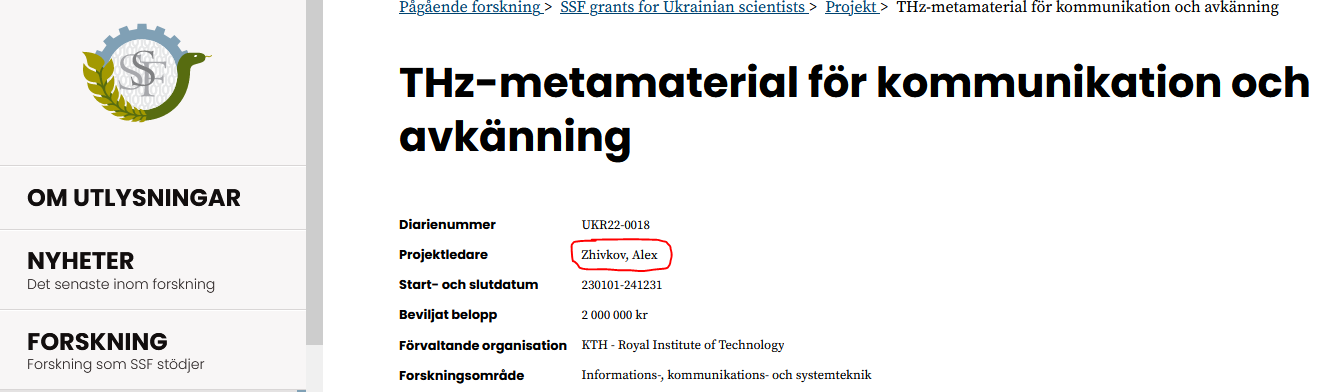 2022 рік
Завершено виконання 3-х держбюджетних НДР:
№2308-п «Системи зв’язку та управління безпілотних апаратів з підвищеною стійкістю до впливу навмисних та ненавмисних завад» -  керівник роботи д.т.н, проф. Ільченко М. Ю.
№ 2316-п «Інтелектуалізація систем управління високопродуктивними сенсорними мережами на основі використання роботизованих об’єктів та обчислювальної FOG-інфраструктури» - керівник роботи д.т.н., проф. Уривський Л.О.
№2414-р «Розробка приймально-передавального модуля терагерцового діапазону для високоточних систем наведення і керування» - керівник роботи к.т.н., Авдєєнко Г.Л.
 
Подано проєктні заявки на конкурс держбюджетних робіт МОН 2023 року:
Уривский Л.О. – «Територіальна система збору та обробки інформації на основі керування комплексом наземних об'єктів та літаючих роботів».
Авдєєнко Г.Л. – «Розробка дослідного зразка приймально-передавального модуля терагерцового діапазону з підвищеною дальністю дії для високоточних систем наведення і керування».
Захаров О.В. – «Нові принципи побудови мікрохвильових малогабаритних частотно-селективних пристроїв для перспективних систем бездротового зв'язку».
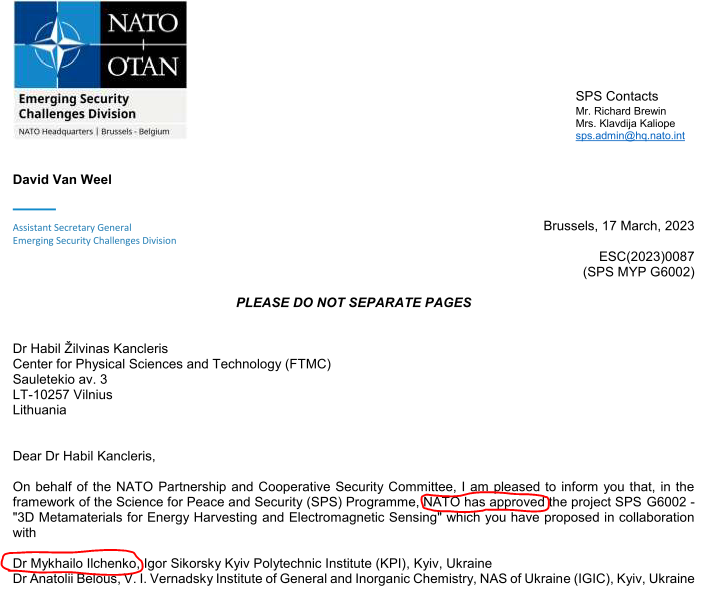 Конкурс грантових проєктів NATO за програмою  "Science for Peace and Security Program» NATO – “3D metamaterial-inspired  dielectric resonator rectenna for energy harvesting and electromagnetic sensing” (Спільний проєкт з Литовським центром фізичних наук та технологій (м. Вільнюс), від НН ІТС співвиконавці: Ільченко М. Ю., Живков О. П., Авдєєнко Г. Л., квітень 2022р)  - прийнято позитивне рішення щодо його фінансування (офіційний лист від 17.03.2023р)
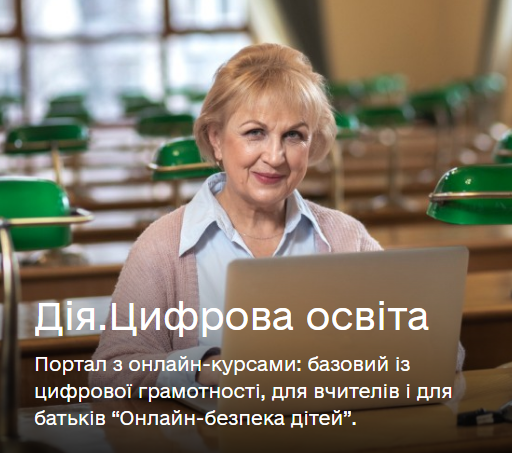 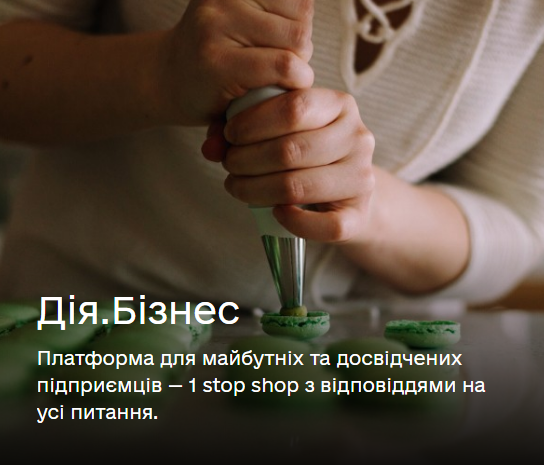 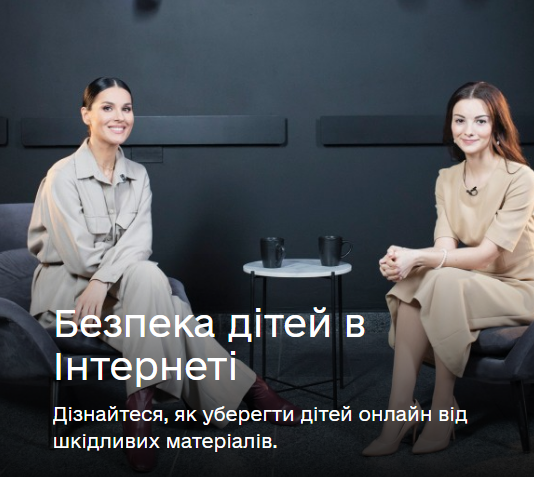 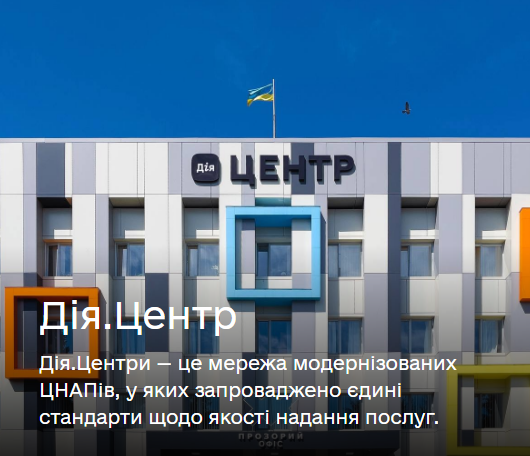 Мінцифри – осередок цифровізації країни!
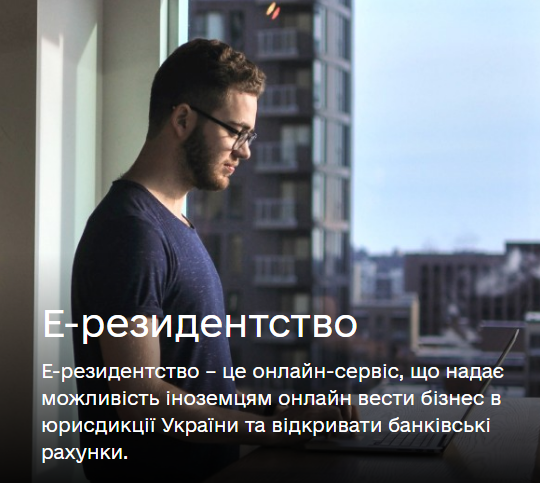 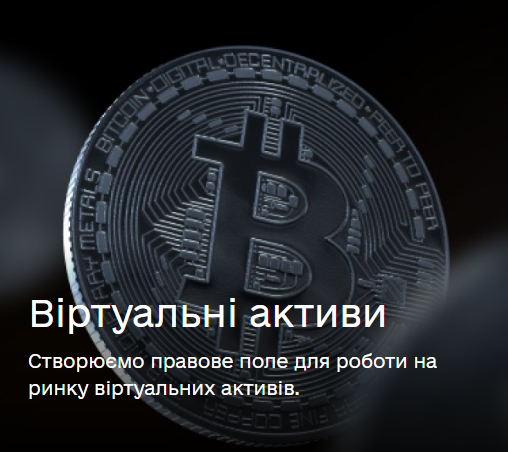 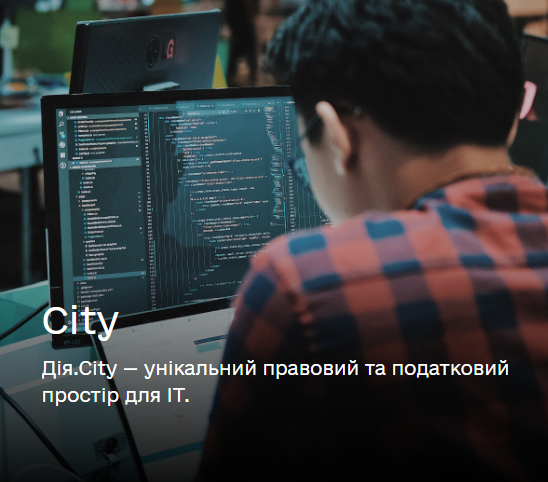 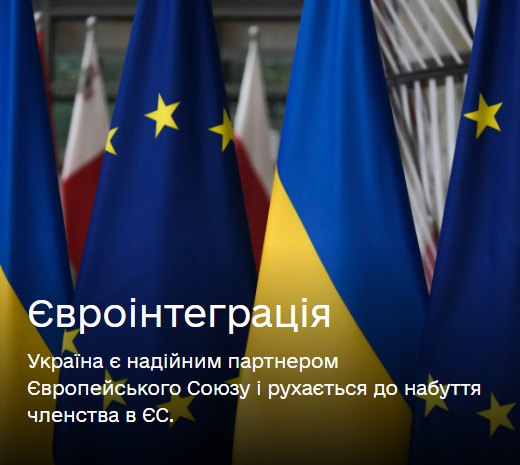 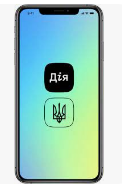 щонайменше п'ять країн вже хочуть створити власні цифрові продукти на основі додатку "Дія"
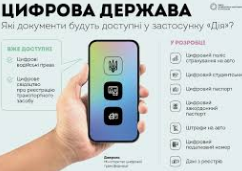 трансформація Дії для юридичних осіб
впровадження Дія City дозволило 
підтримувати ініціативи в IT-сфері набагато легше
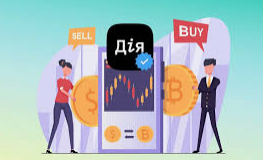 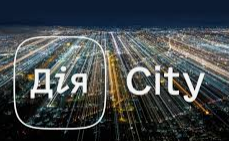 Найбільше на фронті Збройним Силам України допомагають:
Starlink, 
безпілотники 
системи ситуативної обізнаності (наприклад, Delta).
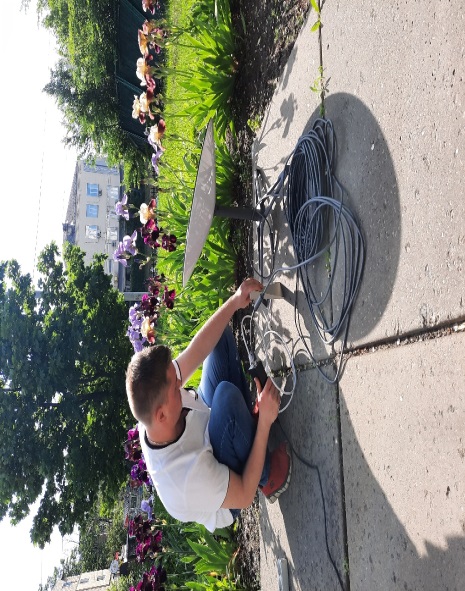 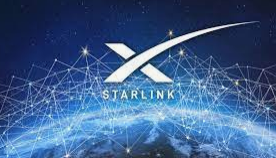 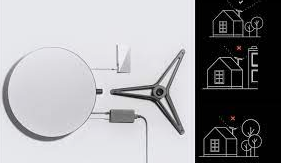 Безпілотники - очі Збройних сил і дають можливість вражати об’єкти ворога та його живу силу.
12
На поточний момент розвиток та підтримка інфраструктури мобільного зв’язку є надважливою. 

Підтримка мобільних операторів - надання їм 120 земельних ділянок, де побудують базові станції для розгортання  4G зв’язку.  Завдяки цьому тисячі людей у 350 селах незабаром матимуть якісний 4G. 

З березня в Україні працює нацроумінг. Завдяки йому можна швидко перемикатися між операторами без зміни сім-карт та тарифів. Це дозволяє зателефонувати близьким або скористатися 3G там, де ваш оператор не мав покриття. Така функція особливо цінна у сільській місцевості чи на деокупованих територіях.
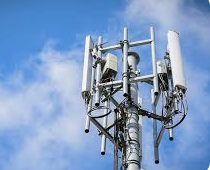 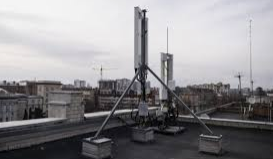 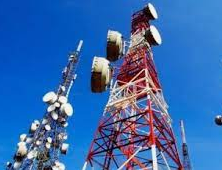 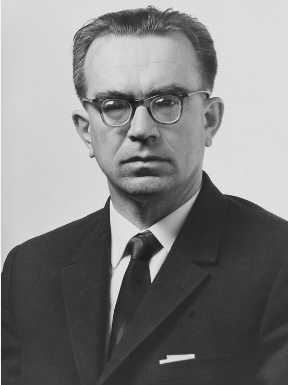 «Кожна людина буде носити з собою «електронний блокнот», що становитиме собою комбінацію плоского дисплея з мініатюрним радіоприйомопередавачем. Набираючи на клавіатурі цього «блокнота» потрібний код, можна (перебуваючи в будь-якому місці на нашій планеті, викликати з гігантських комп'ютерних баз даних, пов'язаних в мережі, будь-які тексти, зображення (у тому числі і динамічні), які й замінять не тільки сучасні книги, журнали і газети, а й сучасні телевізори»

Віктор Михайлович Глушков
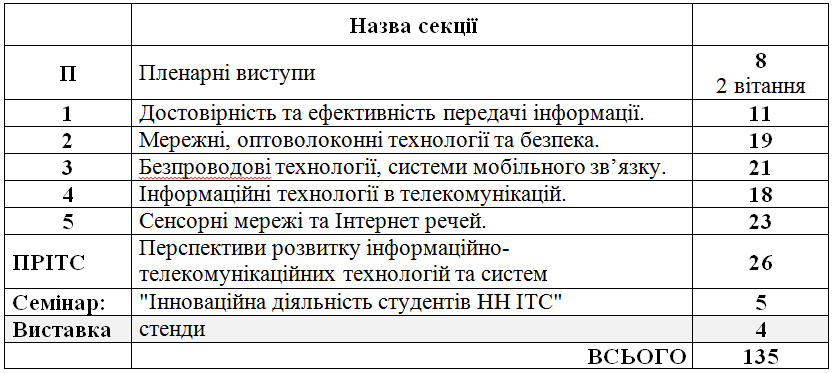 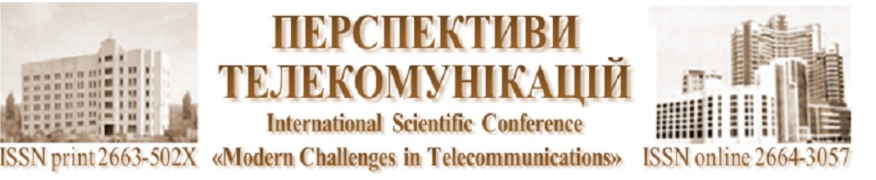 Учасники конференції -  182 особи, 
131 доповіді, 4 стенда,
18 організацій авторів-учасників:
KTH Roial Instinute Of Tehnology (Швеція)
Університетський коледж Бахрейну (Kingdom of Bahrain)
Європейський університет Бізнес-школи ЄС (Іспанія)
КПІ ім. Ігоря Сікорського
Державний Університет Телекомунікацій
Національний авіаційний університет
НЦ Мала академія наук України
Iнститут телекомунікацій і глобального інформаційного простору Національної академії наук
Національна академія Служби безпеки України, Україна 
Військовий інститут телекомунікацій і інформатизації імені Героїв Крут
Конотопський інститут Сумського державного університету
Таврійський національний університет імені В. І. Вернадського
Житомирський військовий інститут імені С. П. Корольова
Харківський національний університет радіоелектроніки
Харківський патентно-комп’ютерний коледж
Національний інститут стратегічних досліджень
Національний центр управління та випробувань космічних засобів
Компания «Инфопульс Украина»
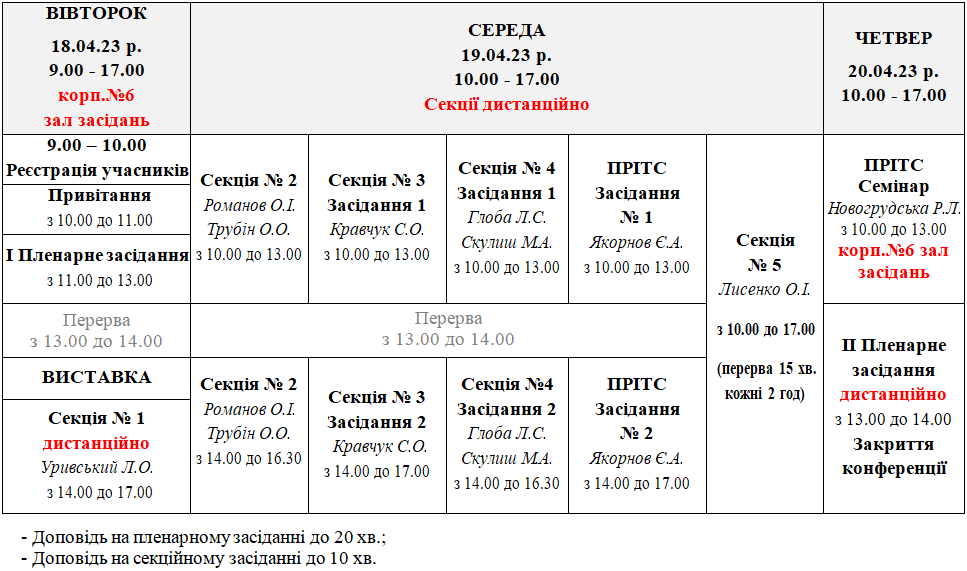 Шановні колеги, бажаю успішного проведення нашої XVII Міжнародній науково-технічній конференції
«Перспективи телекомунікацій»
 


Дякую за увагу! 
Всім нам миру! 
Разом до перемоги!